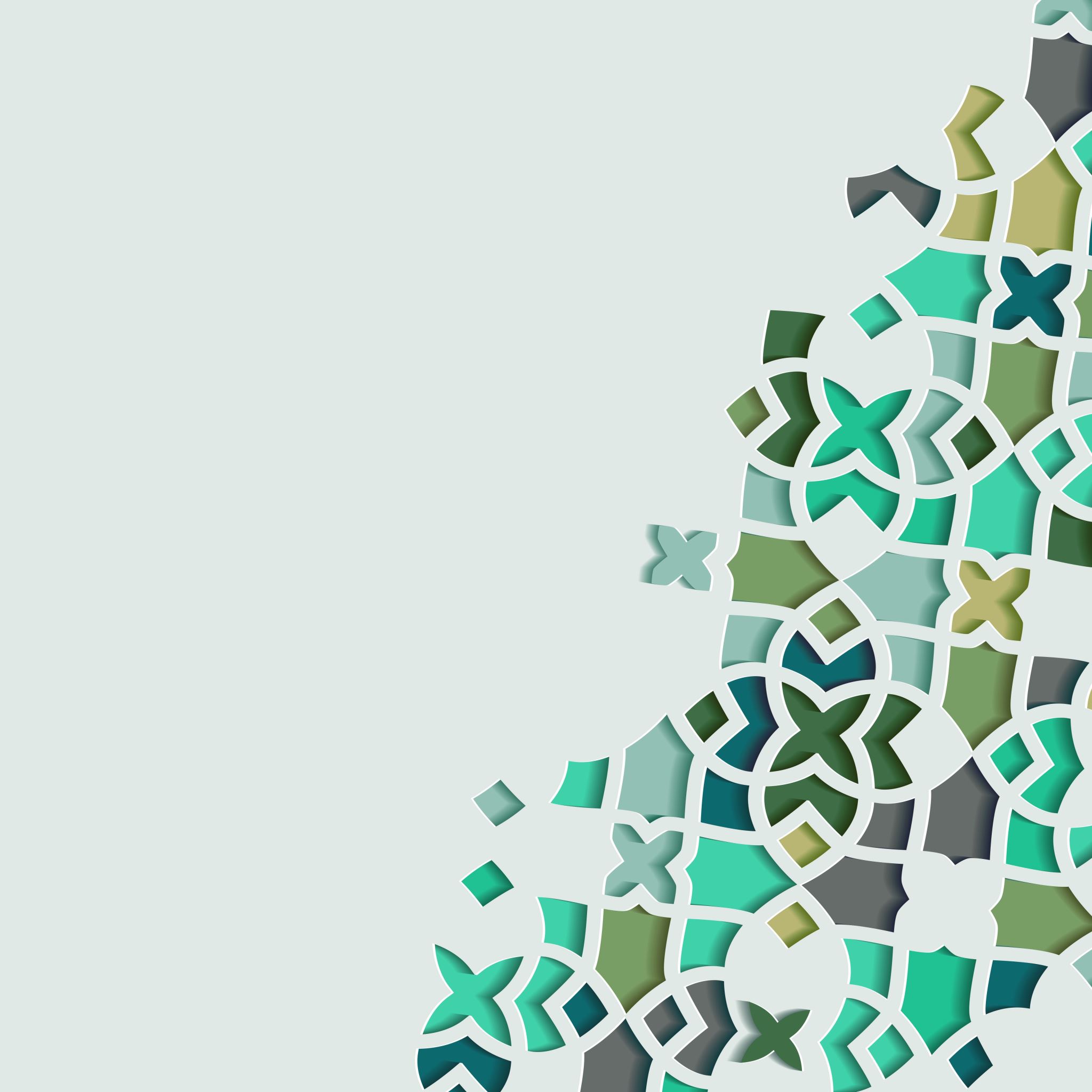 The Life of Prophet Muhammad
Lesson 13
The First Revelation
Seclusion or تحنُّث in the Cave of Hira’ was a tradition begun by Abdul Muttalib.
Some scholars have said that the word tahannuth comes from the word hinth, which means the violation of an oath, and so more generally sin, and tahannuth is accordingly said to mean ‘doing some work so as to escape from sin or crime.
 The Prophet (s) would go in the month of Ramadan sometimes with family and at other times alone. He used to provide himself with barely porridge and water and then directly head for the hills.
The First Revelation
Why did he enjoy this type of solitude ?
He would separate from worldly distraction, contemplate the signs and favors of God, and praise God while gazing at the Kaʿbah.
The Prophet felt deeply distressed by the corruption he witnessed and needed some time to contemplate over how to bring about the necessary social reforms.
The First Revelation
وَلَقَدْ كَانَ يُجَاوِرُ فِي كُلِّ سَنَة بِحِرَاءَ، فَأَرَاهُ وَلاَ يَرَاهُ غَيْرِي، وَلَمْ يَجْمَعْ بَيْتٌ وَاحِدٌ يَوْمَئِذ فِي الاْسْلاَمِ غَيْرَ رَسُولِ اللهِ(صلى الله عليه وآله) وَخَدِيجَةَ وَأَنَا ثَالِثُهُمَا، أَرَى نُورَ الْوَحْيِ وَالرِّسَالَةِ، وَأَشُمُّ رِيحَ النُّبُوَّةِ.
”Every year he used to go in seclusion to the hill of Hira', where I saw him but no one else saw him. In those days Islam did not exist in any house except that of the Prophet of God - peace and blessing of God be upon him and his descendants - and Khadijah, while I was the third after these two. I used to see the light of the revelation and message, and and smell the fragrance of Prophethood.”


Source: Nahjulbalagha sermon 192
The First Revelation
When he was 43, he received the first revelation in the Cave of Hira’ in the month of Ramadan, 613 C.E.
اقْرَأْ بِاسْمِ رَبِّكَ الَّذِي خَلَقَ خَلَقَ الْإِنسَانَ مِنْ عَلَقٍ اقْرَأْ وَرَبُّكَ الْأَكْرَمُ الَّذِي عَلَّمَ بِالْقَلَمِ عَلَّمَ الْإِنسَانَ مَا لَمْ يَعْلَمْ
“Read in the name of your Lord who created— created man from a dangling clot. Read, for your most gracious Lord, who taught the use of the pen, has hereby taught man what he did not know.” Quran 96:1-5
The First Revelation
The entire Quran was revealed at this time. 
It was revealed instantaneously on the Night of Decree in the year 613 C.E:
شَهْرُ رَمَضَانَ الَّذِيَ أُنزِلَ فِيهِ الْقُرْآنُ
“[The designated days of the fast are] the month of Ramadan in which the Qur’an was revealed…” Quran 2:185
The First Revelation
إِنَّا أَنزَلْنَاهُ فِي لَيْلَةٍ مُّبَارَكَةٍ
“We sent it down during a blessed night….” Quran 44:3

إِنَّا أَنزَلْنَاهُ فِي لَيْلَةِ الْقَدْرِ
“We sent it down on the Night of Decree…” Quran 97:1
The First Revelation
Where was the Quran sent down on the Night of Decree?
1. Al-Bayt Al-Ma’mur:
عن حفص بن غياث، عن أبي عبد الله (عليه السلام) قال: سألته، عن قول الله عزوجل: " شهر رمضان الذي انزل فيه القرآن " وإنما انزل في عشرين سنة بين أوله وآخره؟ فقال أبو عبد الله (عليه السلام): نزل القرآن جملة واحدة في شهر رمضان إلى البيت المعمور ثم نزل في طول عشرين سنة
“Hafṣ ibn Ghiyāth said, “I asked Abū ʿAbd Allāh al-Ṣādiq about God’s statement ‘[The designated days of the fast are] the month of Ramadan in which the Qur’an was revealed’ when it was actually revealed over 20 years, from its beginning to its end. He replied, ‘The Qurʾān came down as a whole in the month of Ramaḍān to al-bayt al- maʿmūr, then it came down across twenty years...”
Source: Al-Kafi, v. 2, p. 269
The First Revelation
2. The Prophet’s heart:
وَإِنَّهُ لَتَنزِيلُ رَبِّ الْعَالَمِينَ نَزَلَ بِهِ الرُّوحُ الْأَمِينُ عَلَى قَلْبِكَ لِتَكُونَ مِنَ الْمُنذِرِينَ بِلِسَانٍ عَرَبِيٍّ مُّبِينٍ
“And indeed it is a revelation of the Lord of the worlds. The Trustworthy Spirit has brought it down. Upon your heart, [O Muhammad] - that you may be of the warners -In a clear Arabic language.” Quran 26: 192-195
The First Revelation
Then it was revealed gradually over a span of 20 years:
وَقُرْآناً فَرَقْنَاهُ لِتَقْرَأَهُ عَلَى النَّاسِ عَلَى مُكْثٍ وَنَزَّلْنَاهُ تَنزِيلاً
“We have divided the book into parts so that you might recite it for people gradually, and we sent it down piecemeal.” Quran 17:106
The First Revelation
لَا تُحَرِّكْ بِهِ لِسَانَكَ لِتَعْجَلَ بِهِ إِنَّ عَلَيْنَا جَمْعَهُ وَقُرْآنَهُ فَإِذَا قَرَأْنَاهُ فَاتَّبِعْ قُرْآنَهُ
“Move not your tongue with it, [O Muhammad], to hasten with its recitation. Indeed, upon Us is its compilation its recitation. So when We have recited it [through Gabriel], then follow its recitation.” Quran 75:16-18
The First Revelation
The myth of the bewildered and confused Prophet:
عَنْ عُرْوَةَ بْنِ الزُّبَيْرِ، عَنْ عَائِشَةَ أُمِّ الْمُؤْمِنِينَ، أَنَّهَا قَالَتْ أَوَّلُ مَا بُدِئَ بِهِ رَسُولُ اللَّهِ صلى الله عليه وسلم مِنَ الْوَحْىِ الرُّؤْيَا الصَّالِحَةُ فِي النَّوْمِ، فَكَانَ لاَ يَرَى رُؤْيَا إِلاَّ جَاءَتْ مِثْلَ فَلَقِ الصُّبْحِ، ثُمَّ حُبِّبَ إِلَيْهِ الْخَلاَءُ، وَكَانَ يَخْلُو بِغَارِ حِرَاءٍ فَيَتَحَنَّثُ فِيهِ ـ وَهُوَ التَّعَبُّدُ ـ اللَّيَالِيَ ذَوَاتِ الْعَدَدِ قَبْلَ أَنْ يَنْزِعَ إِلَى أَهْلِهِ، وَيَتَزَوَّدُ لِذَلِكَ، ثُمَّ يَرْجِعُ إِلَى خَدِيجَةَ، فَيَتَزَوَّدُ لِمِثْلِهَا،
“The commencement of the Divine Inspiration to the Messenger of God was in the form of good dreams which came true like bright daylight, and then the love of seclusion was bestowed upon him. He used to go in seclusion in the cave of Hira where he used to worship continuously for many days before his desire to see his family. He used to take with him the journey food for the stay and then come back to (his wife) Khadija to take his food likewise again…
The First Revelation
حَتَّى جَاءَهُ الْحَقُّ وَهُوَ فِي غَارِ حِرَاءٍ، فَجَاءَهُ الْمَلَكُ فَقَالَ اقْرَأْ‏.‏ قَالَ ‏"‏ مَا أَنَا بِقَارِئٍ ‏"‏‏.‏ قَالَ ‏"‏ فَأَخَذَنِي فَغَطَّنِي حَتَّى بَلَغَ مِنِّي الْجَهْدَ، ثُمَّ أَرْسَلَنِي فَقَالَ اقْرَأْ‏.‏ قُلْتُ مَا أَنَا بِقَارِئٍ‏.‏ فَأَخَذَنِي فَغَطَّنِي الثَّانِيَةَ حَتَّى بَلَغَ مِنِّي الْجَهْدَ، ثُمَّ أَرْسَلَنِي فَقَالَ اقْرَأْ‏.‏ فَقُلْتُ مَا أَنَا بِقَارِئٍ‏.‏ فَأَخَذَنِي فَغَطَّنِي الثَّالِثَةَ، ثُمَّ أَرْسَلَنِي
“till suddenly the Truth descended upon him while he was in the cave of Hira. The angel came to him and asked him to read. The Prophet replied, "I do not know how to read." The Prophet added, "The angel caught me (forcefully) and pressed me so hard that I could not bear it anymore. He then released me and again asked me to read and I replied, 'I do not know how to read.' Thereupon he caught me again and pressed me a second time till I could not bear it anymore. He then released me and again asked me to read but again I replied, 'I do not know how to read (or what shall I read)?' Thereupon he caught me for the third time and pressed me, and then released me…
The First Revelation
فَقَالَ ‏{‏اقْرَأْ بِاسْمِ رَبِّكَ الَّذِي خَلَقَ * خَلَقَ الإِنْسَانَ مِنْ عَلَقٍ * اقْرَأْ وَرَبُّكَ الأَكْرَمُ‏}‏ ‏"‏‏.‏ فَرَجَعَ بِهَا رَسُولُ اللَّهِ صلى الله عليه وسلم يَرْجُفُ فُؤَادُهُ، فَدَخَلَ عَلَى خَدِيجَةَ بِنْتِ خُوَيْلِدٍ رضى الله عنها فَقَالَ ‏"‏ زَمِّلُونِي زَمِّلُونِي ‏"‏‏.‏ فَزَمَّلُوهُ حَتَّى ذَهَبَ عَنْهُ الرَّوْعُ، فَقَالَ لِخَدِيجَةَ وَأَخْبَرَهَا الْخَبَرَ ‏"‏ لَقَدْ خَشِيتُ عَلَى نَفْسِي ‏"‏‏.‏ فَقَالَتْ خَدِيجَةُ كَلاَّ وَاللَّهِ مَا يُخْزِيكَ اللَّهُ أَبَدًا، إِنَّكَ لَتَصِلُ الرَّحِمَ، وَتَحْمِلُ الْكَلَّ، وَتَكْسِبُ الْمَعْدُومَ، وَتَقْرِي الضَّيْفَ، وَتُعِينُ عَلَى نَوَائِبِ الْحَقِّ
“and said, 'Read in the name of your Lord, who has created (all that exists), created man from a clot. Read! And your Lord is the Most Generous…” Then the Messenger of God returned with the Inspiration and with his heart beating severely. Then he went to Khadija bint Khuwaylid and said, "Cover me! Cover me!" They covered him till his fear was over and after that he told her everything that had happened and said, "I fear that something may happen to me." Khadija replied, "Never! By God, God will never disgrace you. You keep good relations with your kith and kin, help the poor and the destitute, serve your guests generously and assist the deserving calamity-afflicted ones…
The First Revelation
فَانْطَلَقَتْ بِهِ خَدِيجَةُ حَتَّى أَتَتْ بِهِ وَرَقَةَ بْنَ نَوْفَلِ بْنِ أَسَدِ بْنِ عَبْدِ الْعُزَّى ابْنَ عَمِّ خَدِيجَةَ ـ وَكَانَ امْرَأً تَنَصَّرَ فِي الْجَاهِلِيَّةِ، وَكَانَ يَكْتُبُ الْكِتَابَ الْعِبْرَانِيَّ، فَيَكْتُبُ مِنَ الإِنْجِيلِ بِالْعِبْرَانِيَّةِ مَا شَاءَ اللَّهُ أَنْ يَكْتُبَ، وَكَانَ شَيْخًا كَبِيرًا قَدْ عَمِيَ ـ فَقَالَتْ لَهُ خَدِيجَةُ يَا ابْنَ عَمِّ اسْمَعْ مِنَ ابْنِ أَخِيكَ‏.
“Khadija then accompanied him to her cousin Waraqa bin Naufal bin Asad bin 'Abdul 'Uzza, who, during the pre-Islamic Period became a Christian and used to write the writing with Hebrew letters. He would write from the Gospel in Hebrew as much as Allah wished him to write. He was an old man and had lost his eyesight. Khadija said to Waraqa, "Listen to the story of your nephew…”
The First Revelation
فَقَالَ لَهُ وَرَقَةُ يَا ابْنَ أَخِي مَاذَا تَرَى فَأَخْبَرَهُ رَسُولُ اللَّهِ صلى الله عليه وسلم خَبَرَ مَا رَأَى‏.‏ فَقَالَ لَهُ وَرَقَةُ هَذَا النَّامُوسُ الَّذِي نَزَّلَ اللَّهُ عَلَى مُوسَى صلى الله عليه وسلم يَا لَيْتَنِي فِيهَا جَذَعًا، لَيْتَنِي أَكُونُ حَيًّا إِذْ يُخْرِجُكَ قَوْمُكَ‏.‏ فَقَالَ رَسُولُ اللَّهِ صلى الله عليه وسلم ‏"‏ أَوَمُخْرِجِيَّ هُمْ ‏"‏‏.‏ قَالَ نَعَمْ، لَمْ يَأْتِ رَجُلٌ قَطُّ بِمِثْلِ مَا جِئْتَ بِهِ إِلاَّ عُودِيَ، وَإِنْ يُدْرِكْنِي يَوْمُكَ أَنْصُرْكَ نَصْرًا مُؤَزَّرًا‏.‏ ثُمَّ لَمْ يَنْشَبْ وَرَقَةُ أَنْ تُوُفِّيَ وَفَتَرَ الْوَحْىُ‏.‏
Waraqa asked, "O my nephew! What have you seen?" The Messenger of God described whatever he had seen. Waraqa said, "This is the same one who keeps the secrets (angel Gabriel) whom God had sent to Moses. I wish I were young and could live up to the time when your people would turn you out." The Messenger of God asked, "Will they drive me out?" Waraqa replied in the affirmative and said, "Anyone (man) who came with something similar to what you have brought was treated with hostility; and if I should remain alive till the day when you will be turned out then I would support you strongly." But after a few days Waraqa died and the Divine Inspiration was also paused for a while.
Source: Al-Bukhari
The First Revelation
In Bukhari under the book of the interpretation of dreams there is a narration that says:
 ثُمَّ لَمْ يَنْشَبْ وَرَقَةُ أَنْ تُوُفِّيَ، وَفَتَرَ الْوَحْىُ فَتْرَةً حَتَّى حَزِنَ النَّبِيُّ صلى الله عليه وسلم فِيمَا بَلَغَنَا حُزْنًا غَدَا مِنْهُ مِرَارًا كَىْ يَتَرَدَّى مِنْ رُءُوسِ شَوَاهِقِ الْجِبَالِ،
“But after a few days Waraqa died and the Divine Inspiration was also paused for a while and the Prophet became so sad as we have heard that he intended several times to throw himself from the tops of high mountains and every time he went up the top of a mountain in order to throw himself down…”
The First Revelation
فَكُلَّمَا أَوْفَى بِذِرْوَةِ جَبَلٍ لِكَىْ يُلْقِيَ مِنْهُ نَفْسَهُ، تَبَدَّى لَهُ جِبْرِيلُ فَقَالَ يَا مُحَمَّدُ إِنَّكَ رَسُولُ اللَّهِ حَقًّا‏.‏ فَيَسْكُنُ لِذَلِكَ جَأْشُهُ وَتَقِرُّ نَفْسُهُ فَيَرْجِعُ، فَإِذَا طَالَتْ عَلَيْهِ فَتْرَةُ الْوَحْىِ غَدَا لِمِثْلِ ذَلِكَ، فَإِذَا أَوْفَى بِذِرْوَةِ جَبَلٍ تَبَدَّى لَهُ جِبْرِيلُ فَقَالَ لَهُ مِثْلَ ذَلِكَ‏.
“Gabriel would appear before him and say, "O Muhammad! You are indeed God's Messenger in truth" whereupon his heart would become quiet and he would calm down and would return home. And whenever the period of the coming of the inspiration used to become long, he would do as before, but when he used to reach the top of a mountain, Gabriel would appear before him and say to him what he had said before...‏”


Source: Al-Bukhari
The First Revelation
Problems with this narrative:
most of the traditions that are the source of this narrative come through the House of Zubayr, which has family ties to Khadījah and Waraqah:
Urwah ibn Al-Zabayr from Aisha (whose sister Asma’ was married to Zubayr)
Ismāʿīl ibn Abī Ḥukaym, an ally of the House of Zubayr
Wahb ibn Kaysān, an ally of the House of Zubayr from ʿAbd Allāh ibn Zubayr from ʿUbayd 
Zubayr ibn al-ʿAwwām ibn Khuwaylid ibn Asad was the nephew of Khadījah and of Waraqah 
the House of Zubayr were contenders for the caliphate after Karbalāʾ.
They were likely trying to aggrandize the role of their kinsfolk in the first revelation
The First Revelation
Another problem with this narrative is that is portrays the Prophet as being uncertain and doubtful his own mission.
It contradicts what we rationally know about prophets. How can we expected to be certain if the Prophet himself was not certain?!
The Quran explicitly states that the Prophet was endowed with insight and certainty with regard to his mission:
The First Revelation
قُلْ هَـذِهِ سَبِيلِي أَدْعُو إِلَى اللّهِ عَلَى بَصِيرَةٍ أَنَاْ وَمَنِ اتَّبَعَنِي
“Say: This is my path. I call to God. I and those who follow me are with insight…” Quran 12:108

قُلْ إِنِّي عَلَى بَيِّنَةٍ مِّن رَّبِّي
“Say: I am with proof from my Lord...” Quran 6:57
The First Revelation
عن زرارة قال قلت لأبي عبد الله عليه السلام كيف لم يخف رسول الله صلى الله عليه وآله فيما يأتيه من قبل الله أن يكون ذلك مما ينزغ به الشيطان قال: فقال: ان الله إذا اتخذ عبدا رسولا أنزل عليه السكينة والوقار، فكان [الذي] يأتيه من قبل الله مثل الذي يراه بعينه
“Zurārah asked Imam al-Ṣādiq, “How is it that the Messenger of God did not fear that what came to him from God might be insinuations from Satan?” The Imam replied, “When God makes a person a messenger, he sends down tranquillity and certainty on him. Thereafter, what comes to him from God is as certain as what he sees.”  


Source: Tafseer Al-Ayyashi